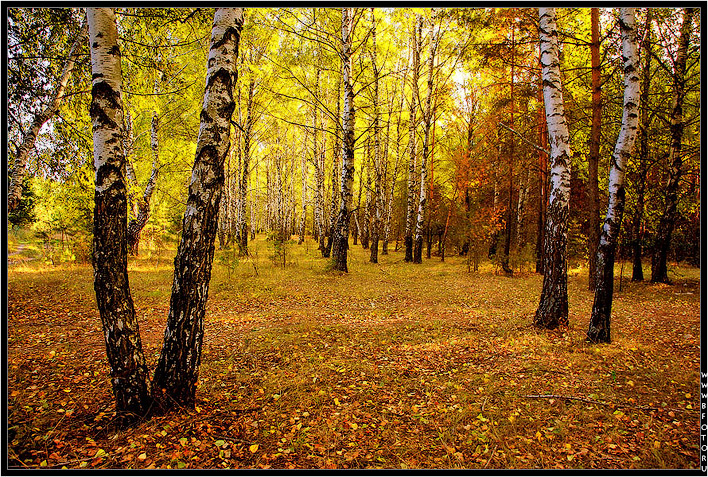 Т
Тест  «Умеешь ли ты охранять природу?»


 1.   Ты нашёл на поляне очень красивый цветок. Как ты поступишь?
          а)  полюбуюсь на него и пойду дальше  (1 очко)
          б) осторожно срежу его и поставлю в красивую вазу  (5 очков)

  2.   Ты нашёл гнездо с птенцом. Что ты сделаешь?
           а) покормлю птенца  (3 очка)
           б) позову ребят, чтобы они тоже посмотрели  (5 очков)
           в) буду наблюдать издали  (1 очко)
     
3.    Ребята собрались в лес за берёзовым соком. Пойдёшь ли ты с ними?
           а) пойду, но буду собирать очень осторожно  (5 очков)
           б) расспрошу об этом учительницу  (2 очка)
           в) не пойду  (1 очко)
  4.   После похода на природу у вас осталось много пустых банок, кульков. Как бы ты поступил с ними?
           а) взял бы с собой, чтобы дома выбросить в мусорный ящик  (1 очко)
           б) отнёс бы в кусты и выбросил  (5 очков)
           в) закопал бы в землю  (3 очка)
Проект « Красная книга, или возьмём под защиту»
Цель проекта:
Познакомиться с Красной книгой, расширить и углубить знания об исчезающих видах растений и животных;
Задачи проекта:
Научимся соблюдать Правила друзей природы.
Будем учиться находить нужную нам информацию в дополнительной литературе.
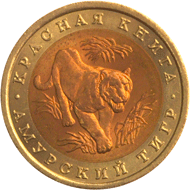 Охрана природы – 

дело народа:

твоё, моё, наше.
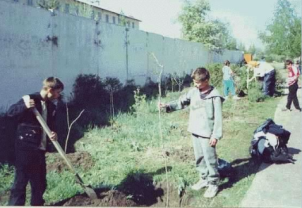 Главная задача человека – сохранять и умножать природные богатства. Ведь природа – наш большой друг, без нее человек не сможет прожить.
Поэтому наш долг- бережно относиться к природе, охранять животных и растения, особенно тех, которые находятся на грани исчезновения.
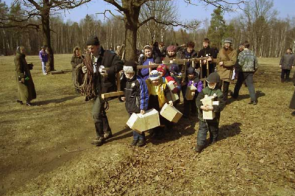 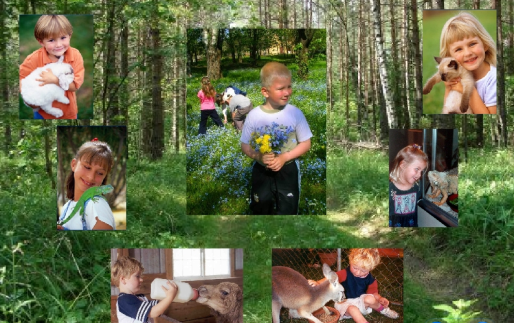 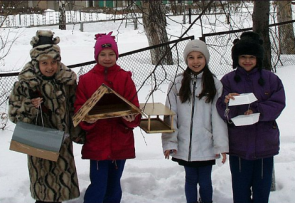 Ландыш
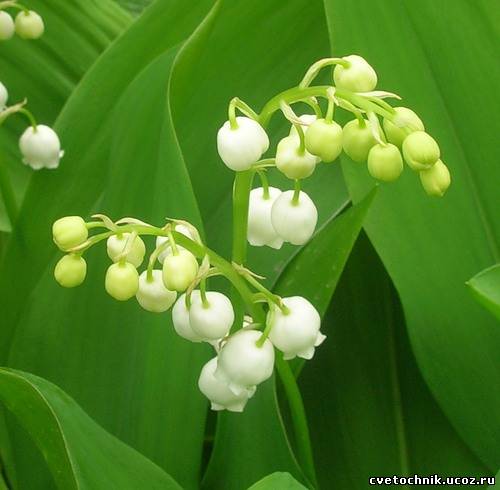 Медуница
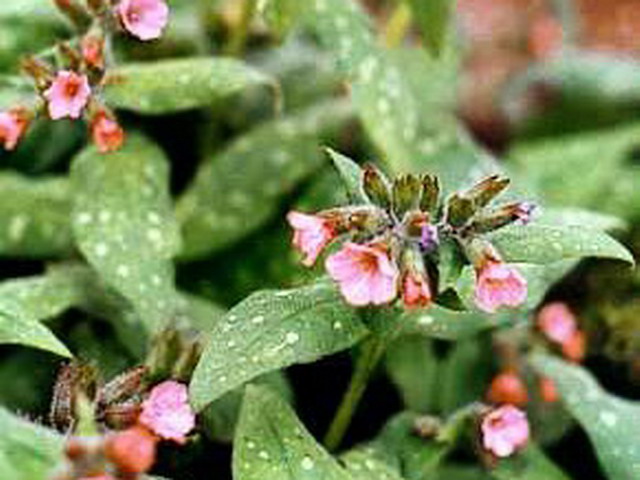 Стрекоза
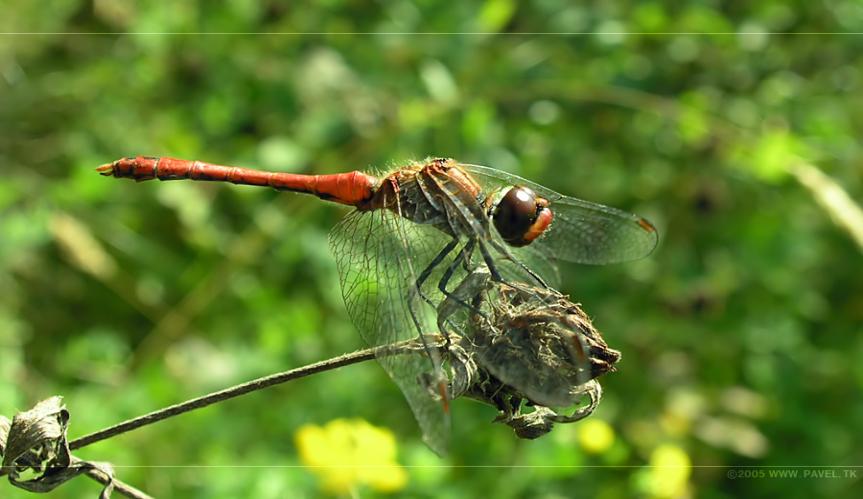 Адмирал
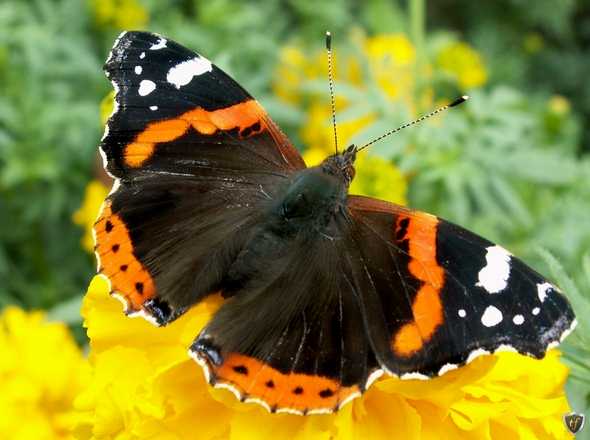 Шмель
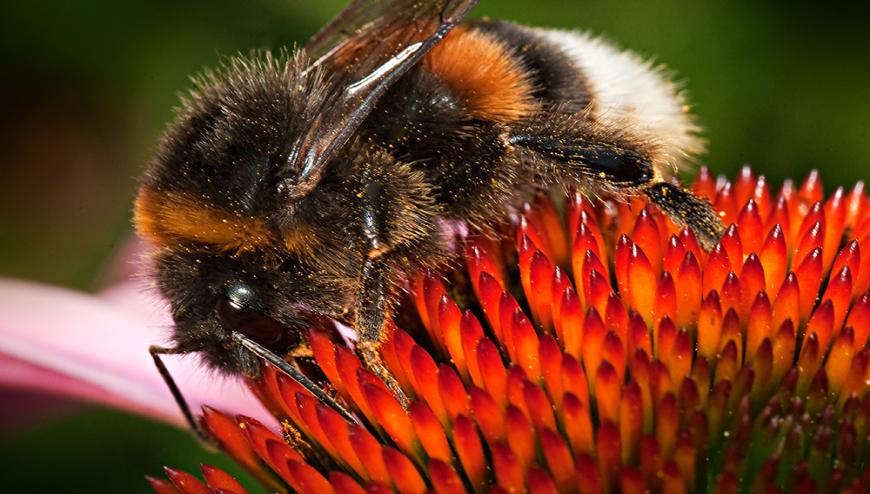 Божья коровка
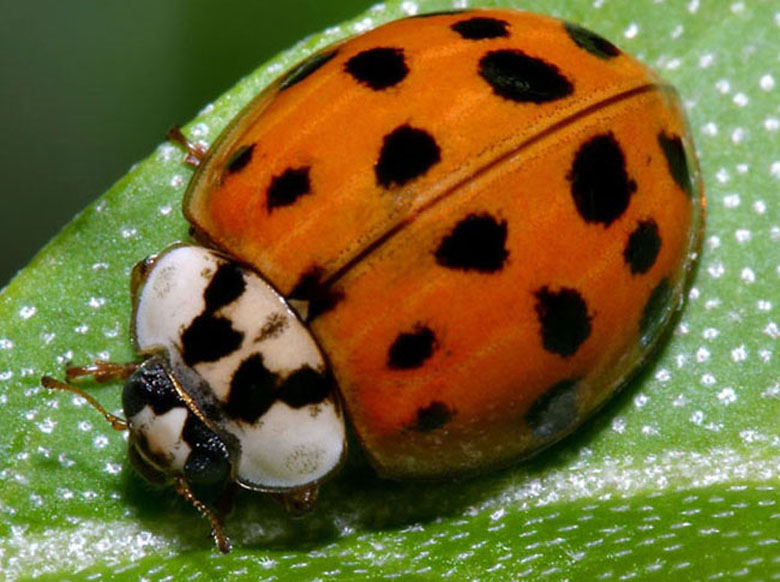 Мать-и-мачеха
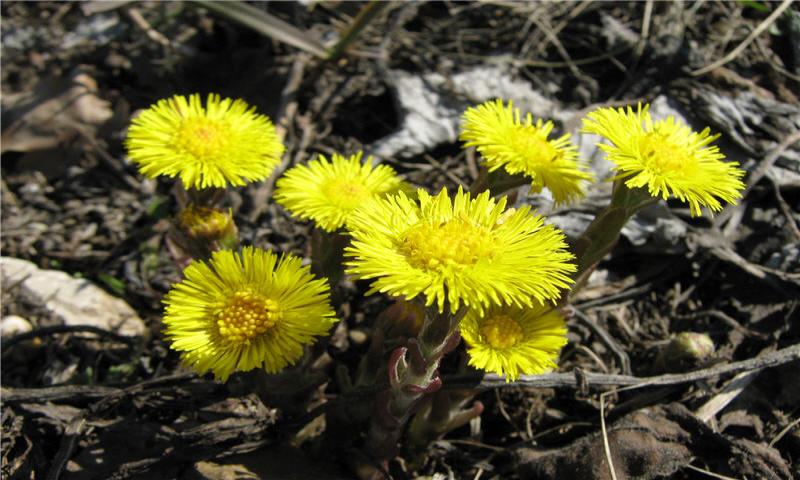 Скворец
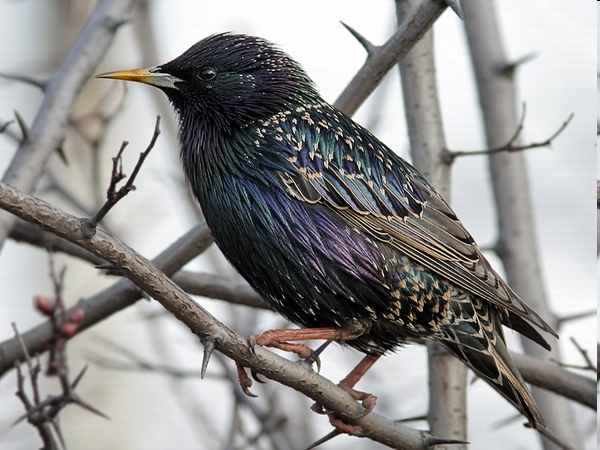 Ёж
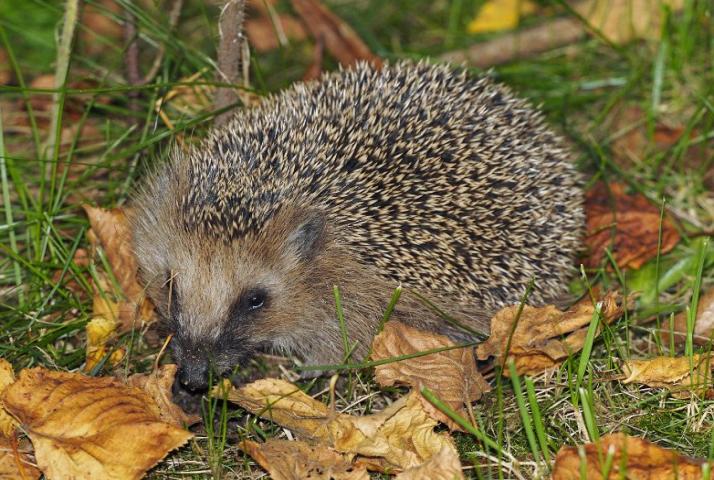 Паук
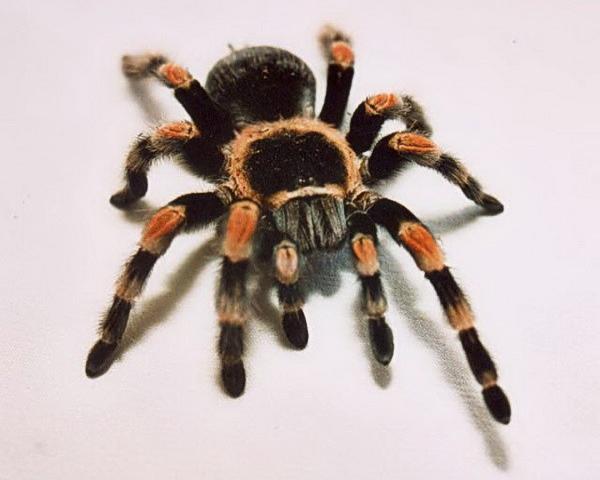 Муравьи
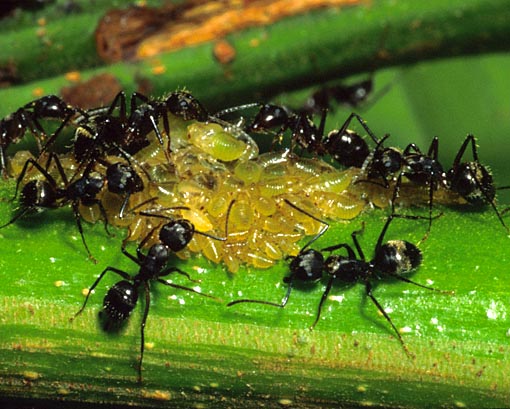 Колокольчики
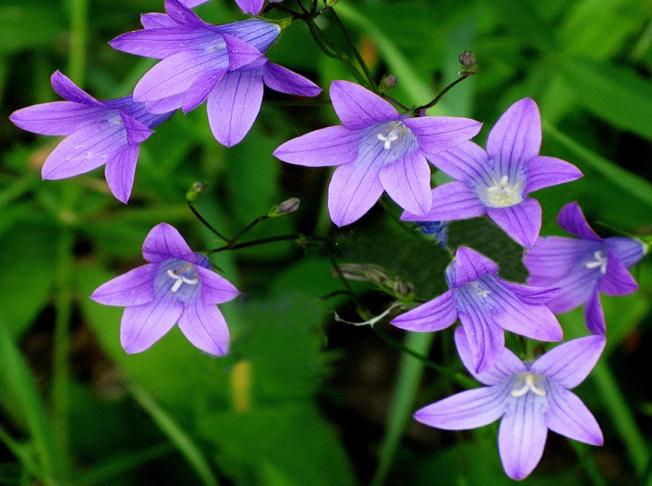 Синица
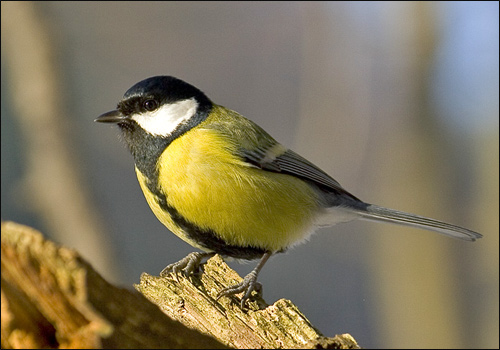 Лягушка
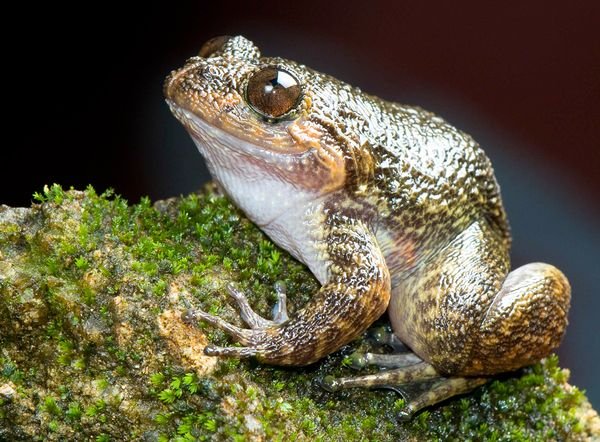 Ящерица
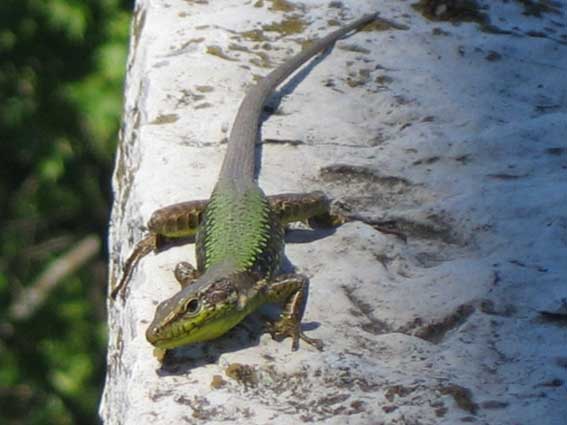 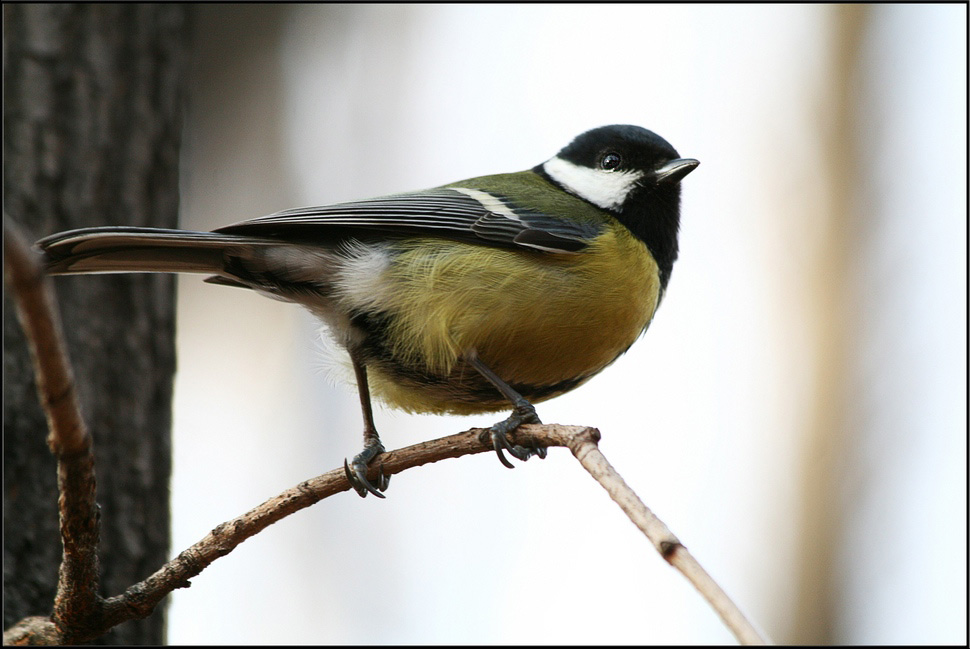 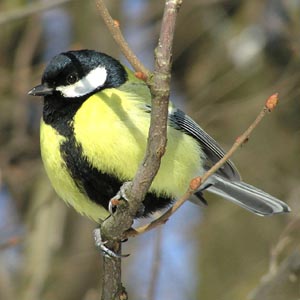 Любите родную природу –Озера, леса и поля.Ведь это же наша с тобою Навеки родная земля.На ней мы с тобою родились,Живем мы с тобою на ней!Так будем же, люди, все вместеМы к ней относиться добрей.